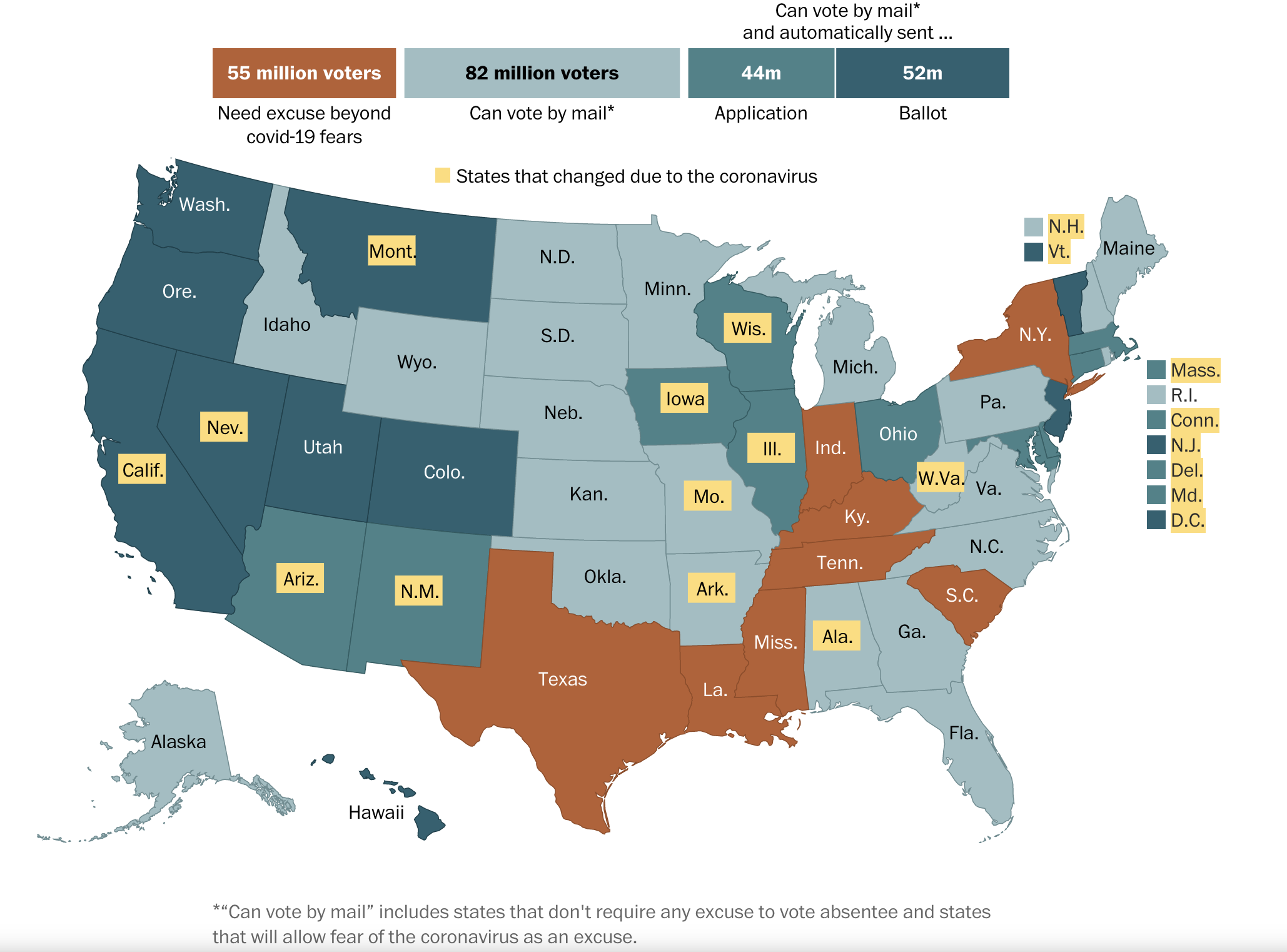 Source: Washington Post 8/20/20
[Speaker Notes: https://www.washingtonpost.com/graphics/2020/politics/vote-by-mail-states/]
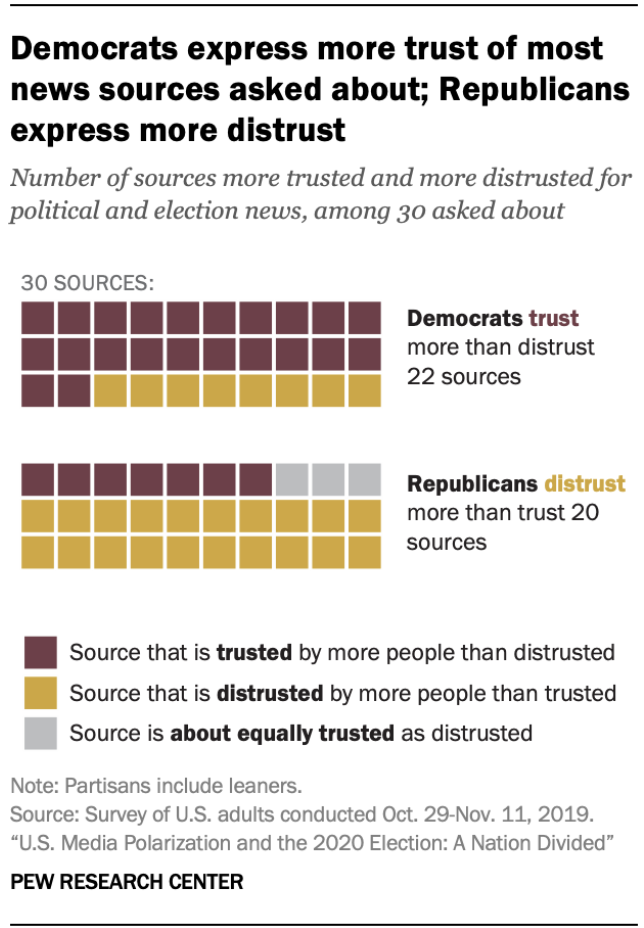 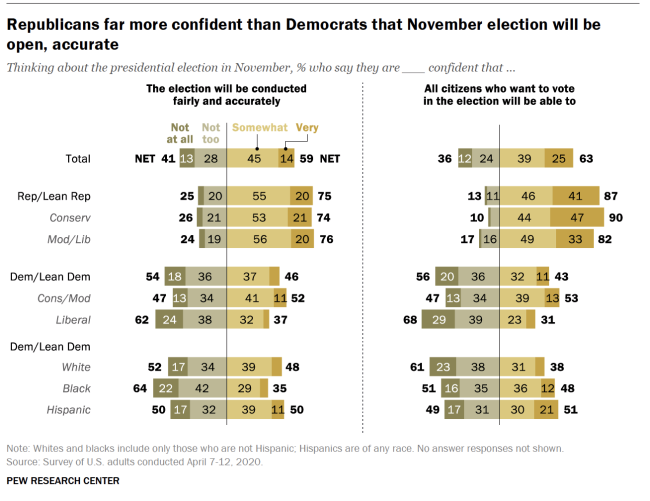 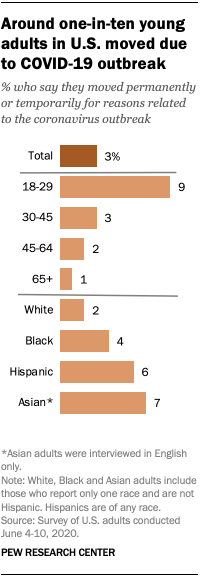 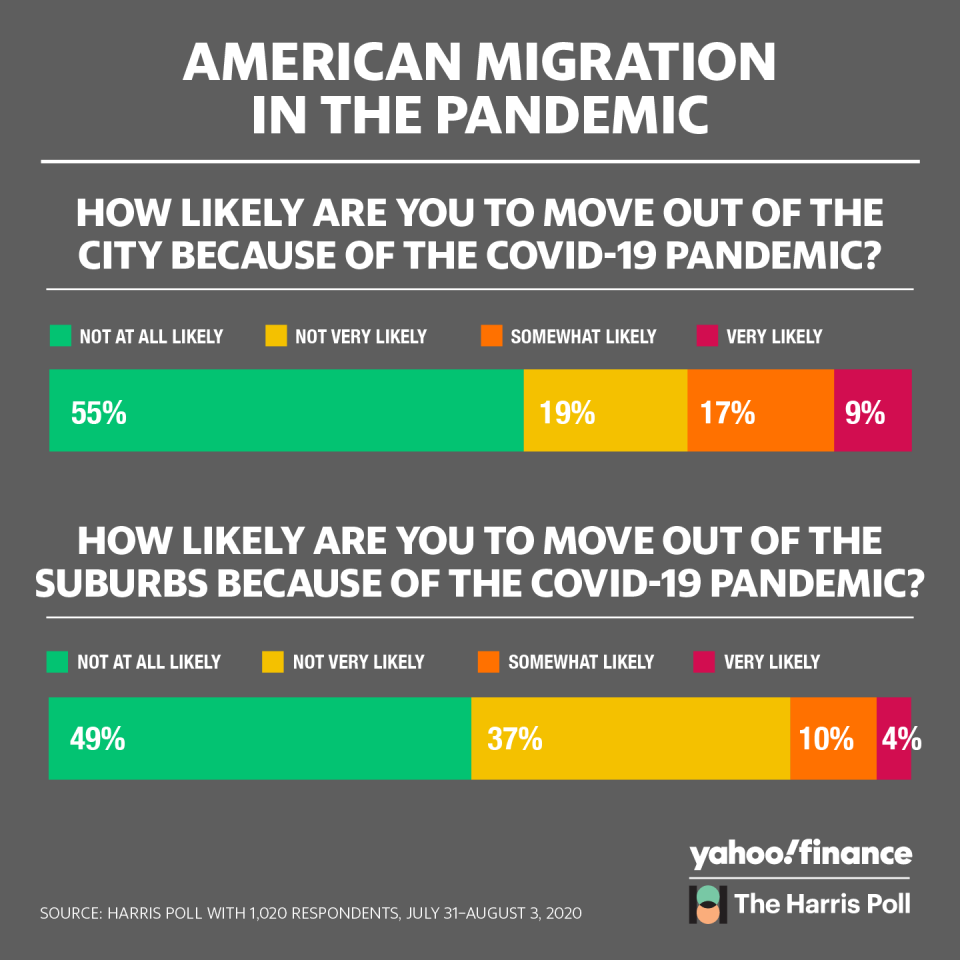 [Speaker Notes: https://theharrispoll.com/a-mass-exodus-from-american-cities-not-quite-poll/]